Узагальнення та систематизація знань з теми «Розчини»
Презентація до уроку хімії 
вчителя Лиманської ЗОШ І – ІІІ ст. №4
 Іловайської  Наталії  Леонідівни
ОКИСНЕННЯ
КАТІОНИ
ІЗОТОПИ
АЛОТРОПІЯ
РОЗЧИНИ
ЕЛЕКТРОНИ
РОЗЧИННІСТЬ
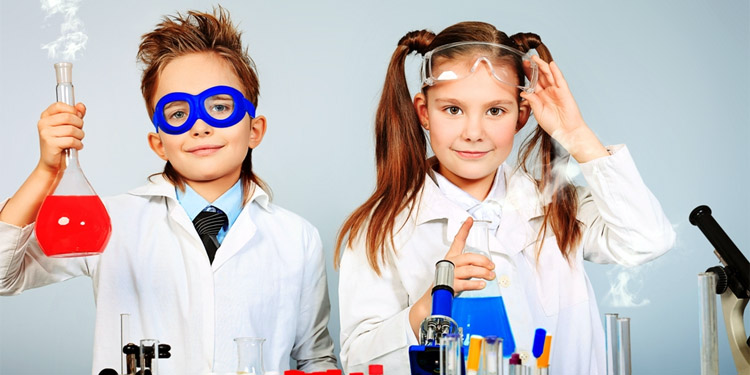 НЕЕЛЕКТРОЛІТ
ЕЛЕКТРОЛІТИЧНА
ДИСОЦІАЦІЯ
КАТАЛІЗАТОРИ
ЕЛЕКТРОЛІТ
ЙОННІ РІВНЯННЯ
АНІОНИ
Що  ви знаєте  про  розчини?
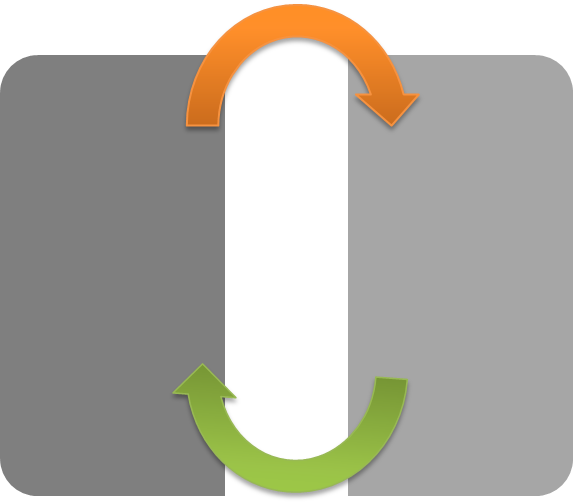 ТЕОРІЯ
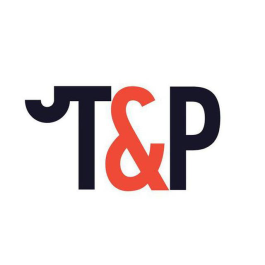 ПРАКТИКА
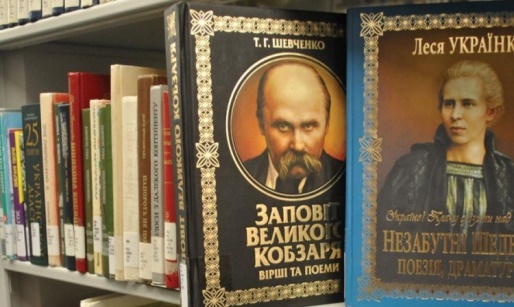 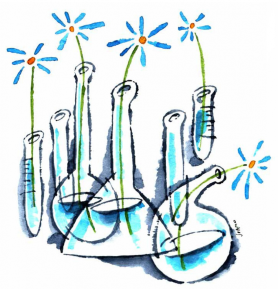 Вправа  «І хіміки, і лірики»
«...Хлопці заходилися обідати. Пожадливо їли житній чорний ніздрюватий хліб, що пахнув вітром і хмелем, пили степліле молоко» (Григір Тютюнник. «Вир»)
«Скло в альтанці було кольорове, й вода розсипалася райдугою, аж сироватка замилувався» (Юрій Мушкетик. «Яса»)
«Потім дівчинка кинула проса курям, зварила кисіль з бузини та яблук...» (Олесь Донченко «Лісничиха»)
«У неділю вранці-рано поле вкрилося туманом» (Тарас Шевченко «Наймичка»)
 «Хмари густими отарами насуваються із-за обрію - і не знати, чи по небі сунуться ті хмари, чи по горах» (Платон Воронько. «Казка про Чугайстра»)
 «Ніч. Весна. Гримить повінь. І тікають мутні води в невідому даль» (Микола Хвильовий. «Арабески»)
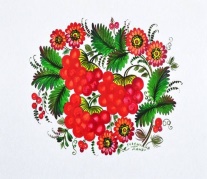 Вправа «Ідеальна пара»
№ 1.
№ 2.
№ 3.
Al3+ та OH-
Na+ та OH-
H+  та  СО32-
Zn2+ та SO42-
Сu2+ та S2-
Ba2+ та OH-
Ba2+ та Cl-
H+ та Cl-
Са2+ та  I-
Вправа   «Звукорежисер»
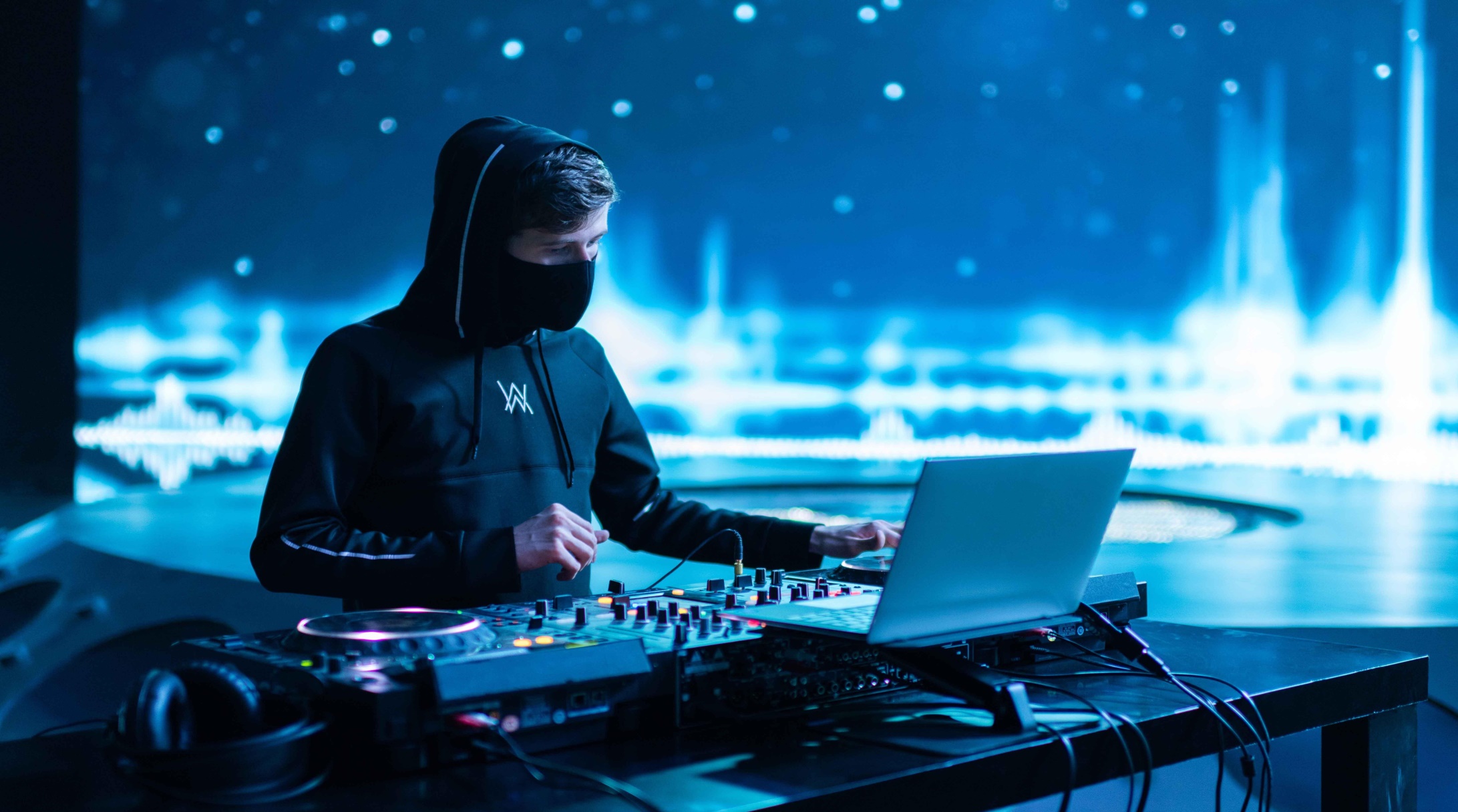 H2SO4 + Na2СO3 → Na2SO4 + CO2 + H2O
H2SO4 + Na2СO3 → Na2SO4 + CO2↑ + H2O
Молекулярне рівняння
2H+ + SO42- + 2Na+ + CO32- →2Na+ + SO42- +CO2↑ + H2O
Повне  йонне рівняння
2H+ + SO42- + 2Na+ + CO32- →2Na+ + SO42- +CO2↑ + H2O
2H+ + CO32- → CO2↑ + H2O
Скорочене  йонне рівняння
ФізкультхвилинкаВправа «Австралійський дощ»
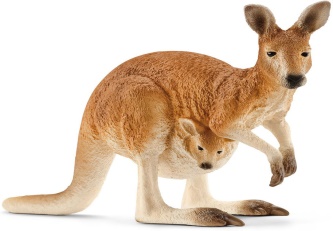 Вправа «Five o'clock Tea»
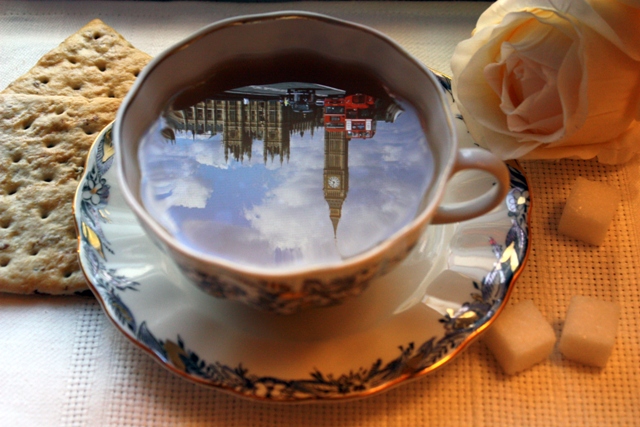 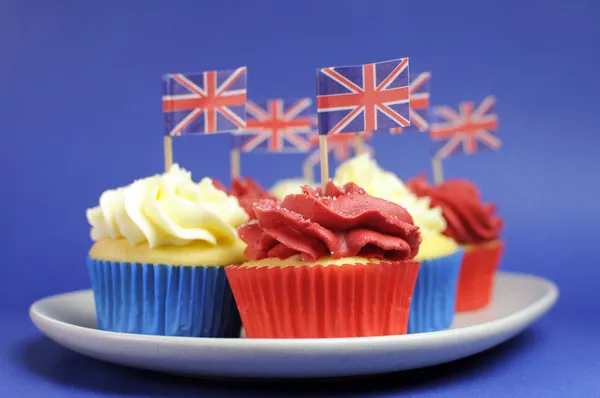 Готуємо чай
«Приготуйте» друзям чай масою 200 г з індивідуально заданими масовими частками цукру: 7%, 5,5%. Вважаючи, що шматочок цукру рафінаду має масу близько 5,6 г, а маса води 200 г обчисліть масову частку цукру в вашому чаї
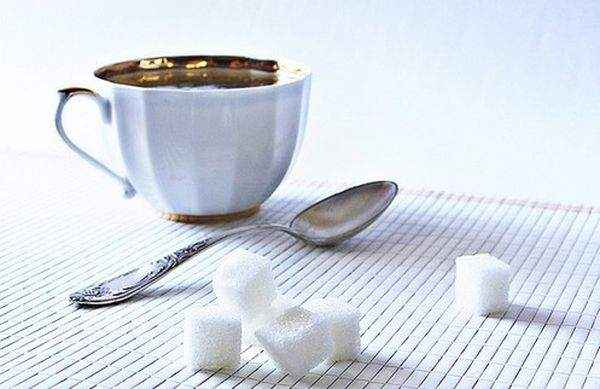 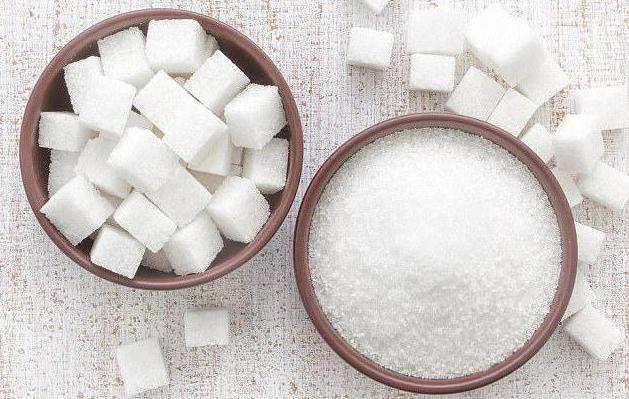 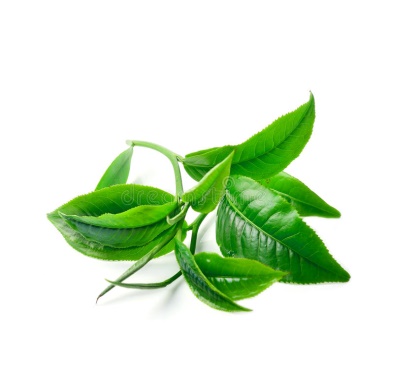 Рахуємо усно! Хто швидше?
Рахуємо усно! Хто швидше?
«Хімічна лабораторія»
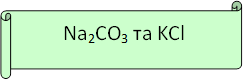 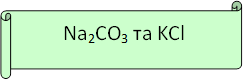 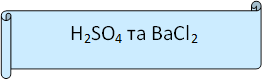 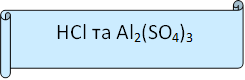 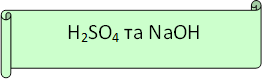 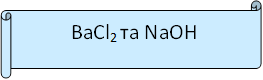 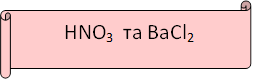 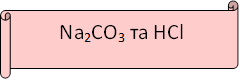 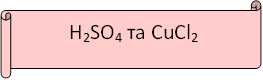 Na2CO3 та KCl
H2SO4 та NaOH
СuSO4 та HСl
H2SO4 та ВаСl2
HСl та Al2(SO4)3
ВаСl2 та NaOH
Ситуаційна  задача
Язиката баба, колись Триндичиха, а тепер блогерша, знайшла в інтернеті рецепт для засолювання огірків і одразу ж  виклала його в своєму блозі: «огірки помістити у банку разом із спеціями і залити 20%-им розчином кухонної солі  масою 200 г» Але ії підписники, як і сама вона, не знають хімії. Допоможіть господиням вирахувати, яку ж масу кухонної солі та яку масу води треба взяти для приготування даного розчину.
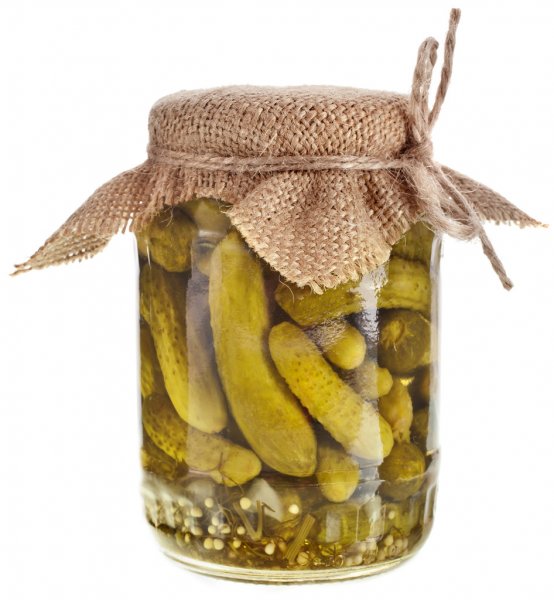 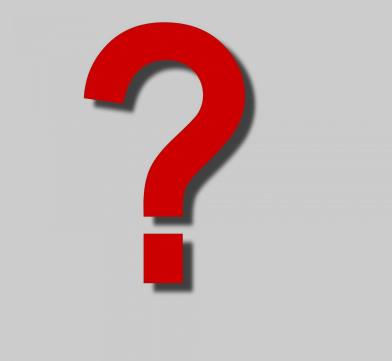 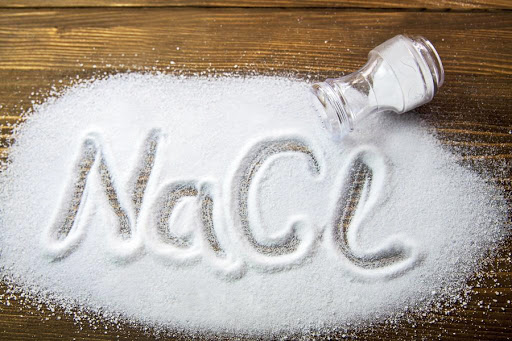 «Суперзапитання   для   розумників»
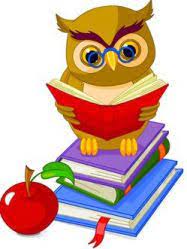 Чому пластикові пляшки з газованими напоями після тривалого стояння на сонці деформуються?
Поясніть, чому в інструкціях до лікарських препаратів у формі суспензій чи емульсій є вказівка «перед застосуванням ретельно збовтати»? 
Слов'янські красуні, щоб мати гладеньку шкіру та ніжний рум’янець, здавна вмивалися водою із срібного глечика. Чому?
Метод Mind Map (картка пам'яті )
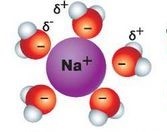 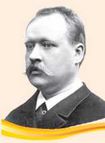 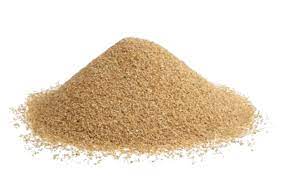 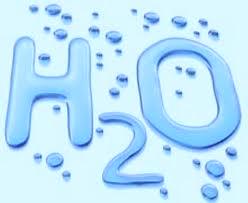 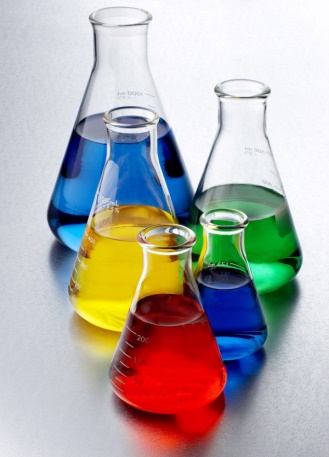 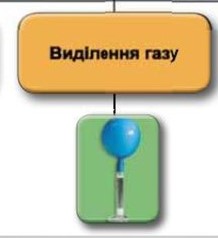 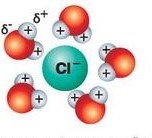 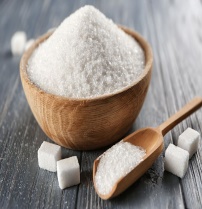 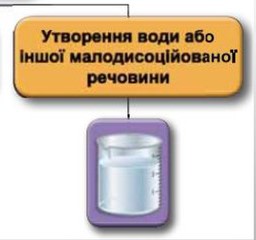 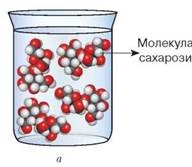 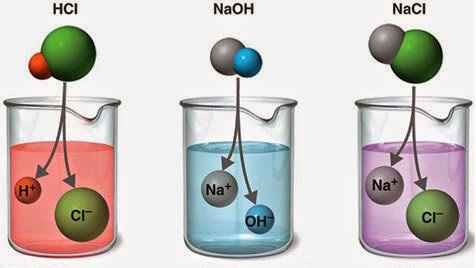 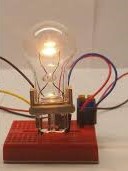 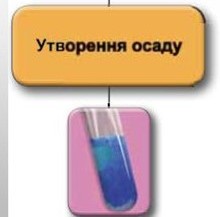 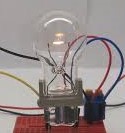 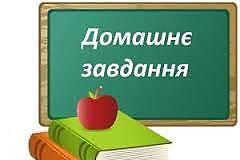 Підготуватися до тематичного оцінювання; 
1.Повторити ключові питання теми                                             2.Закінчити роботу над картою пам'яті    3. Виконати вправу «Йонний зорепад»
Вправа «Йонний     зорепад»
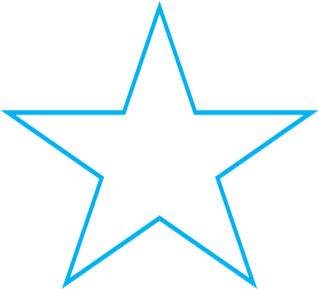 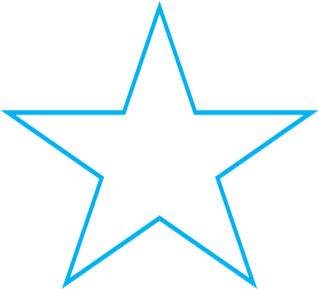 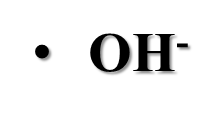 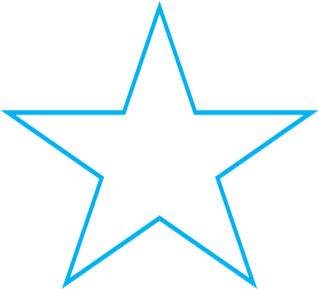 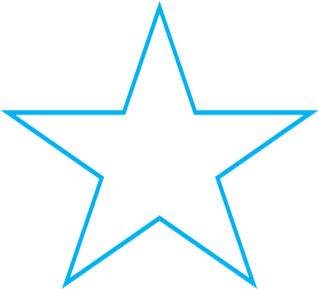 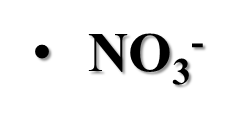 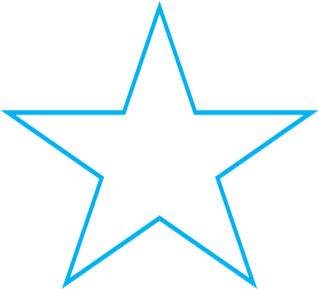 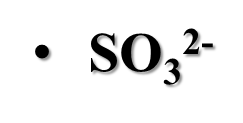 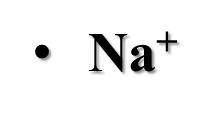 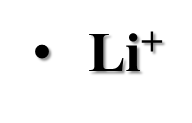 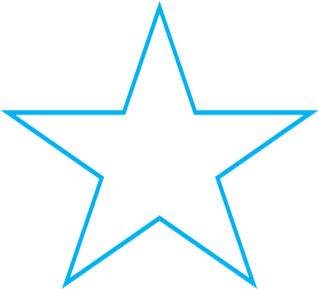 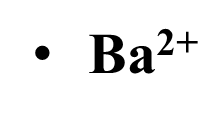 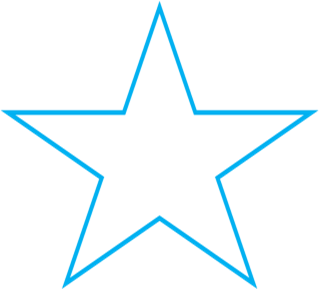 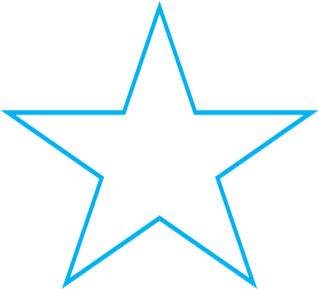 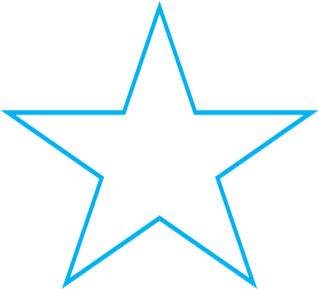 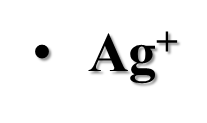 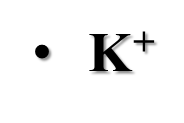 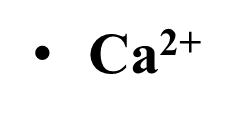 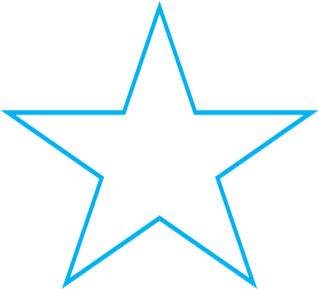 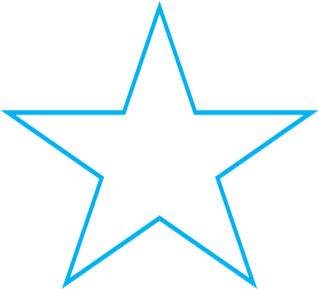 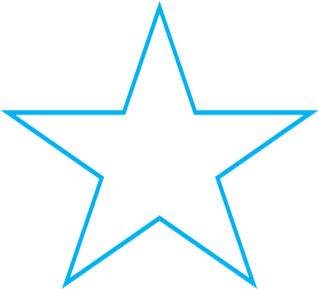 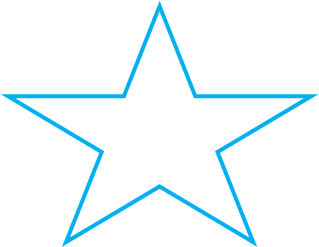 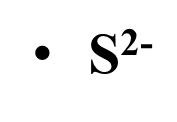 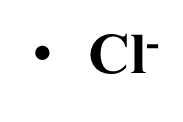 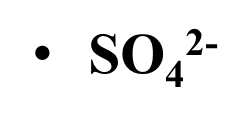 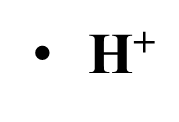